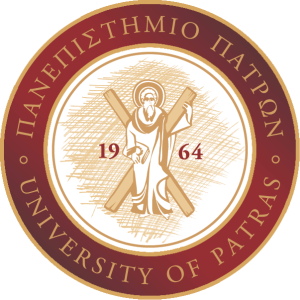 ΠΑΝΕΠΙΣΤΗΜΙΟ ΠΑΤΡΩΝ
ΣΧΟΛΗ ΑΝΘΡΩΠΙΣΤΙΚΩΝ ΚΑΙ ΚΟΙΝΩΝΙΚΩΝ ΕΠΙΣΤΗΜΩΝ
ΤΜΗΜΑ ΦΙΛΟΛΟΓΙΑΣ
Προτάσεις κριτικής αξιοποίησης κειμένων ρευστού ρατσισμούστο πλαίσιο των πολυγραμματισμών
Ειρήνη Σκούρα
Παρουσίαση στο πλαίσιο του μαθήματος «Εφαρμοσμένη Γλωσσολογία: Μεταναστευτικές ταυτότητες και κριτική γλωσσική εκπαίδευση», Π.Μ.Σ. Γλωσσολογία: Γλώσσα και Επικοινωνία, 28/11/2022
Εισαγωγή
Μετακίνηση προσφυγικών και μεταναστευτικών πληθυσμών προς την Ευρώπη
Αντιρατσιστικές και αλληλέγγυες
αντιλήψεις
Ρατσιστικές και ξενοφοβικές
αντιλήψεις
Στόχος TRACE: Ο εντοπισμός και η κριτική ανάδειξη υπόρρητων ρατσιστικών αντιλήψεων για τους/τις μετανάστες/τριες και πρόσφυγες/ισσες σε αντιρατσιστικά κείμενα της ελληνικής δημόσιας σφαίρας
Ερευνητικοί στόχοι
Διαμόρφωση εκπαιδευτικών προτάσεων αξιοποίησης κειμένων τα οποία, αν και έχουν αντιρατσιστική πρόθεση, καταλήγουν να αναπαράγουν ρατσιστικές απόψεις για τους μεταναστευτικούς-προσφυγικούς πληθυσμούς
Ανίχνευση των στάσεων μιας ομάδας εκπαιδευτικών απέναντι σε τέτοιου είδους δραστηριότητες
Ανάπτυξη του κριτικού γραμματισμού (critical literacy, Baynham 2002) των μαθητών/τριών: συνειδητοποίηση και μη άκριτη αποδοχή των ρατσιστικών αντιλήψεων που καλλιεργούνται από τον φαινομενικά αντιρατσιστικό λόγο
Ρατσιστικός και αντιρατσιστικός λόγος
Ρατσιστικός λόγος 
Προωθεί την κυριαρχία μίας ομάδας μέσα από πρακτικές διακρίσεων και σχέσεις κατάχρησης της εξουσίας

Στηρίζεται σε κοινωνικά διαδεδομένες και αρνητικά φορτισμένες αναπαραστάσεις του «εμείς» για τους/τις «άλλους/ες» (van Dijk 2008)

Το πιο αποτελεσματικό εργαλείο για να επιτευχθεί η εθνική ομοιογένεια είτε μέσω του αποκλεισμού των «άλλων» είτε μέσω της αφομοίωσής τους (Αρχάκης 2020)
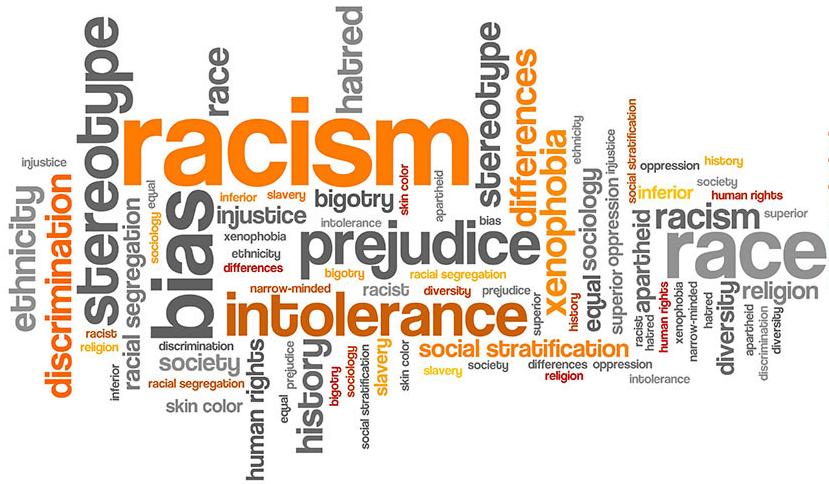 Ρατσιστικός και αντιρατσιστικός λόγος
Αντιρατσιστικός λόγος
Εκφράζει κάθε θεωρία και/ή πρακτική που επιδιώκει να αμφισβητήσει ή να εξαλείψει τις εκδηλώσεις ρατσισμού (O’Brien 2009)
Επιχειρεί την κατασκευή ενός θετικού σχεδίου της κοινωνίας (Anthias & Lloyd 2002)
Προωθεί τις ανθρωπιστικές αξίες της ισότητας και της δικαιοσύνης (van Dijk 2021)
Θέσπιση αντιρατσιστικών νόμων που απαγορεύουν τις ρητές και καταφανείς ρατσιστικές πρακτικές (π.χ. στην Ελλάδα Νόμος 927/1979-ΦΕΚ 139/Α/28.6.1979 Νόμος 4285/2014-ΦΕΚ 191Α/10.9.2014)
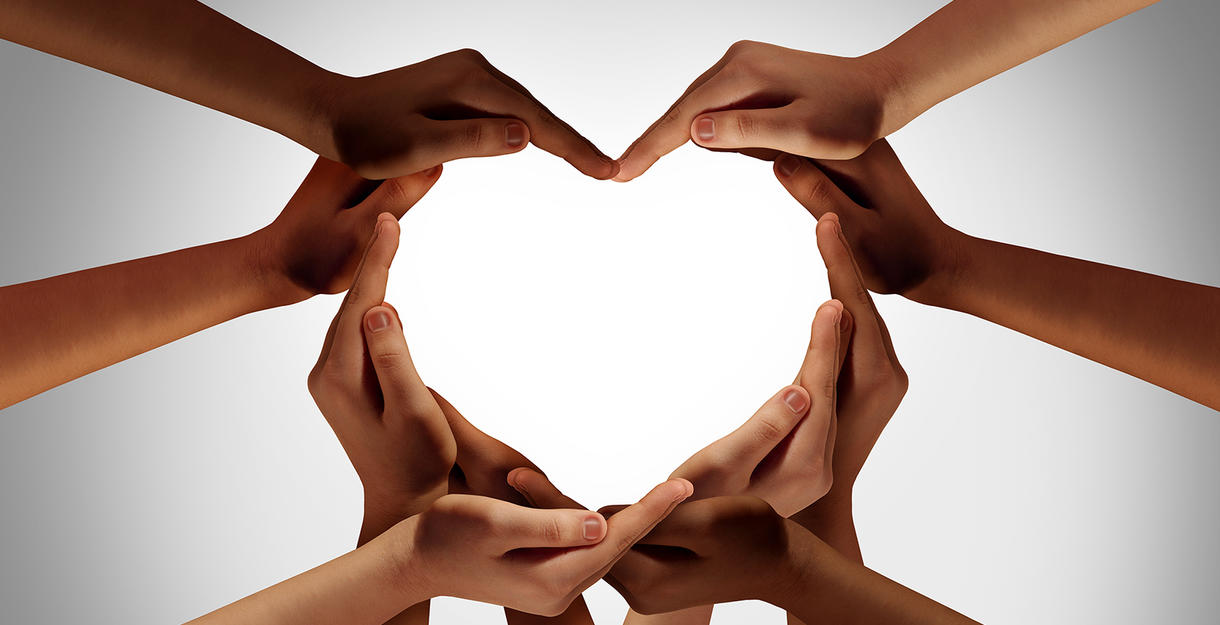 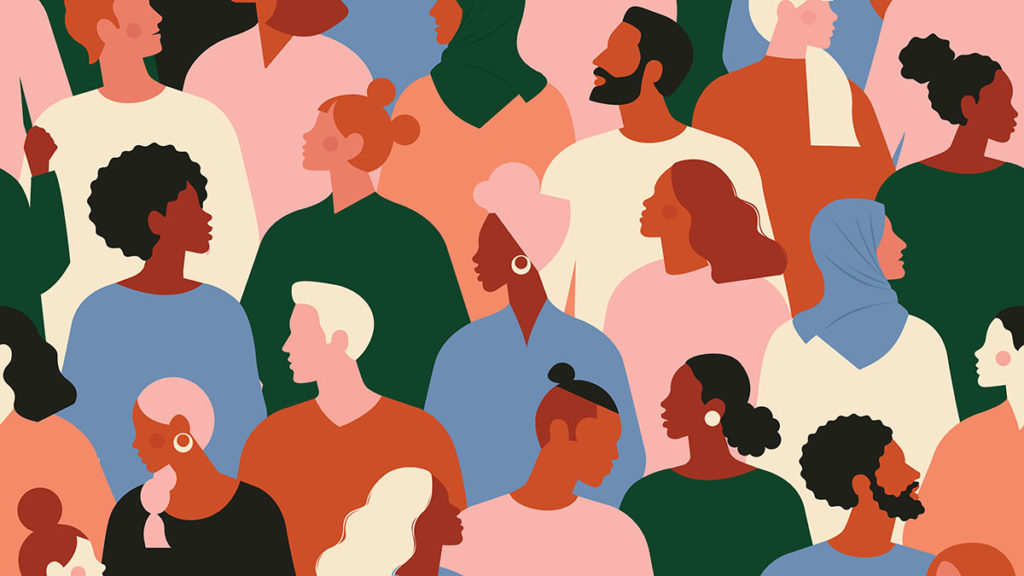 Ρατσιστικός και αντιρατσιστικός λόγος
Η διάδοση των ανθρωπιστικών αξιών και η απαγόρευση των καταφανών ρατσιστικών συμπεριφορών δεν έχουν κατορθώσει την εξάλειψη ή την υποχώρηση του ρατσιστικού λόγου
Ο ρατσισμός μπορεί να «προσαρμόζεται συνεχώς στις τρέχουσες απαιτήσεις με νέες μορφές […] Στις σύγχρονες κοινωνίες εμφανίζεται λιγότερο ως απροκάλυπτη εχθρότητα ή ρητή διατύπωση. Αντίθετα, μετατρέπεται σε έμμεση διάκριση και σε συγκεκαλυμμένες μορφές, με αποτέλεσμα τελικά να εμφανίζεται […] ακόμα και σε τόπους όπου κανείς δεν θα περίμενε ούτε θα μπορούσε να τους αντιληφθεί εκ πρώτης όψεως» (Πανταζής 2015: 61-65)
Ρατσιστικός και αντιρατσιστικός λόγος
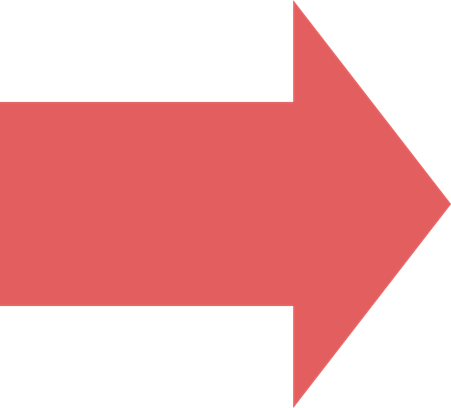 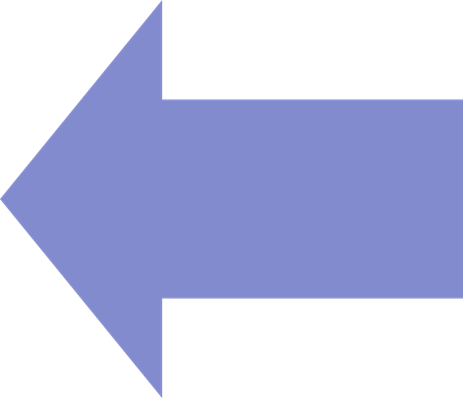 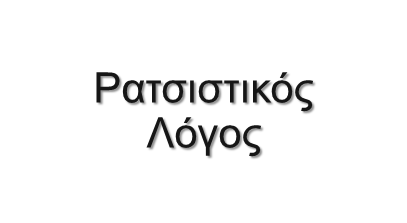 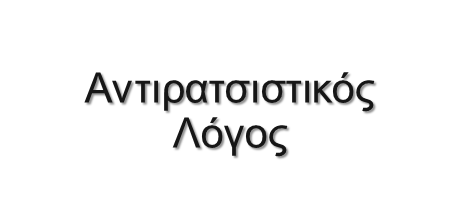 Ανταγωνιστική σχέση
Ρατσιστικός και αντιρατσιστικός λόγος
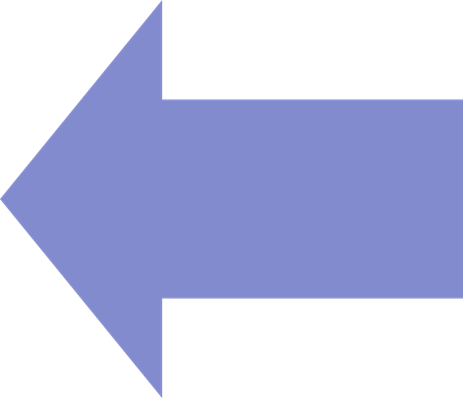 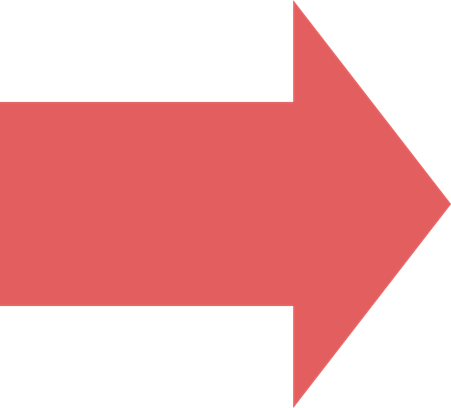 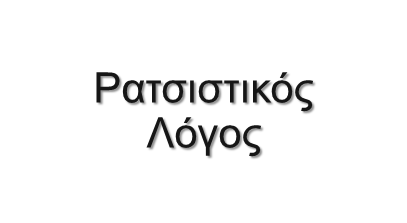 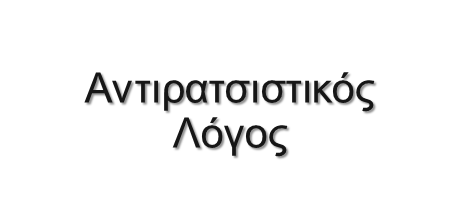 Ρευστός Ρατσισμός 
(liquid racism, Weaver 2016)
Ρευστός ρατσισμός
«Δεν πρέπει να ιδωθεί ως ένα μετριασμένο ή αμφισβητούμενο κατάλοιπο ρατσισμού, αλλά μάλλον ως μια αμφίσημη μορφή, η οποία ενθαρρύνεται σήμερα και αποδυναμώνει τις ποικίλες άμυνες ενάντια στις ρατσιστικές αξιώσεις» (Weaver 2016, 63-64)
Αφενός προωθεί τις ανθρωπιστικές και αντιρατσιστικές αξίες

Αφετέρου υπηρετεί τις ομογενοποιητικές εθνικές προσδοκίες
Τα κείμενα με ρευστό ρατσισμό μπορούν να αποτελέσουν ενδιαφέρον και αποκαλυπτικό εκπαιδευτικό υλικό ώστε να συζητηθούν στην τάξη θέματα όπως ο ρατσισμός, ο αντιρατσισμός και οι γλωσσικές επιλογές που τους πραγματώνουν
Κριτική αξιοποίηση κειμένων ρευστού ρατσισμού
Κριτικός γραμματισμός (critical literacy)

Σύγχρονα Προγράμματα Σπουδών: ρητή αναφορά σε κριτικό γραμματισμό (βλ. ενδ. ΙΕΠ 2021: 6)

Εστιάζει στην κριτική ανάγνωση κειμένων που έχουν σχέση με την κοινωνική και πολιτισμική πραγματικότητα, με τα ενδιαφέροντα και τις εμπειρίες των μαθητών/τριών (Κουτσογιάννης 2017: 287, Κοντοβούρκη & Ιωαννίδου 2013: 86)

Εδράζεται στην παραδοχή ότι «τα κείμενα δεν είναι ποτέ ουδέτερα [αλλά] δημιουργούνται από μία συγκεκριμένη οπτική γωνία με σκοπό να μεταφέρουν συγκεκριμένα μηνύματα» και «παράγονται στο πλαίσιο διαφορετικών -και συχνά ανταγωνιστικών- λόγων» (Vasquez 2017: 7, Αρχάκης 2020: 295, Archakis & Tsakona 2012: 125-137)
Κριτική αξιοποίηση κειμένων ρευστού ρατσισμού
Κριτικός γραμματισμός (critical literacy)
Ερωτήματα προς το κείμενο όπως: 
Γιατί ο[/η] συγγραφέας ή ο[/η] ομιλητής[/τρια] έκανε αυτές τις επιλογές; 
Ποιανού[/ής] συμφέροντα εξυπηρετούν; 
Ποιος[/α] ισχυροποιείται ή αποδυναμώνεται από τη γλώσσα που χρησιμοποιείται; (Janks 1993: iii, βλ. επίσης Behrman 2006: 481)
Αναδιάρθρωση των εκπαιδευτικών προγραμμάτων με αναλύσεις που αποκαλύπτουν τις σχέσεις εξουσίας και τις ιδεολογικές θέσεις που (ανα)παράγονται ρητά ή υπόρρητα στα κείμενα (Στάμου κ.α. 2016: 31)
Κριτική αξιοποίηση κειμένων ρευστού ρατσισμού
Στόχος της κριτικής ανάλυσης κειμένων με ρευστό ρατσισμό στην τάξη:

οι μαθητές/τριες να εντοπίζουν, να αμφισβητούν και να επιχειρούν να μεταβάλλουν τις κοινωνιογλωσσικές και τις κοινωνιοπολιτισμικές ανισότητες που συγκαλύπτει και αναπαράγει όχι μόνο ο απροκάλυπτος ρατσιστικός λόγος, αλλά και ο φαινομενικά και προσχηματικά αντιρατσιστικός λόγος 

(βλ. Fairclough 1989, Baynham 2002, Beck 2005, Behrman 2006)
Προσδιορισμός του υλικού
Οι προτεινόμενες εκπαιδευτικές δραστηριότητες εστιάζουν σε αφηγηματικά χιουμοριστικά κείμενα
Τόσο η αφήγηση όσο και το χιούμορ αποτελούν αναπόσπαστο μέρος της καθημερινής σχολικής και εξωσχολικής εμπειρίας των μαθητών/τριών (Αρχάκης & Τσάκωνα 2011: 160, Τσάκωνα 2013: 289)
Η επεξεργασία αφηγηματικών χιουμοριστικών κειμένων συμβάλλει στη συνειδητοποίηση του τρόπου με τον οποίο τα κείμενα αυτά λειτουργούν συχνά ως φορείς κοινωνικών νοημάτων και αξιολογήσεων
Αφήγηση
Αναπαράσταση μη αναμενόμενων διαδοχικών γεγονότων υπό αξιολογική οπτική γωνία (Labov 1972) → Όχι αντικειμενική απόδοση των γεγονότων, αλλά κατασκευή του/της αφηγητή/τριας
Αφηγούμενοι/ες μία ιστορία, οι ομιλητές/τριες:
μεταφέρουν τις στάσεις και τα συναισθήματά τους προς τα εξιστορούμενα γεγονότα,
διαμορφώνουν συγκεκριμένες σχέσεις με το ακροατήριο,
τοποθετούνται σε σχέση με τις κυρίαρχες αξίες και αντιλήψεις
Οι πληροφορίες αυτές συχνά «περνούν απαρατήρητες και γίνονται άκριτα και αυτονόητα αποδεκτές, ακριβώς επειδή τόσο οι παραγωγοί [των κειμένων] όσο και οι εν δυνάμει αποδέκτες[/τριες] τους δεν τις συνειδητοποιούν και δεν έχουν μάθει να τις ανιχνεύουν» (Αρχάκης & Τσάκωνα 2011: 161)
Χιούμορ
Στηρίζεται στην απόκλιση από ό,τι θεωρείται αναμενόμενο
Μέσα από την ανατροπή του προσδοκώμενου, φέρνει στην επιφάνεια ρητούς ή άρρητους λόγους (discourses), κοινωνικές πεποιθήσεις και πολιτισμικές αξίες, με βάση τις οποίες προσδιορίζονται η κανονικότητα και η απόκλιση
Συνιστά ένα είδος αξιολόγησης και κριτικής, καθώς επιχειρεί να «διορθώσει» τις συμπεριφορές που αποκλίνουν από τις αναμενόμενες 
 (Billig 2005: 79-82, 127-128, Τσάκωνα 2013: 32-33)
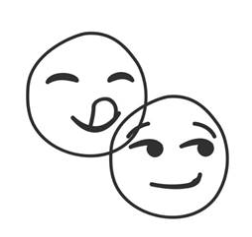 Ειδικότεροι εκπαιδευτικοί στόχοι
Η εκπαιδευτική αξιοποίηση αφηγηματικών χιουμοριστικών κειμένων έχει στόχο οι μαθητές/τριες να μπορούν:
να αναγνωρίζουν τα γεγονότα που έχουν επιλεγεί να παρουσιαστούν από τους/τις αφηγητές/τριες
να εντοπίζουν τις αφηγηματικές επιλογές των κειμένων που συμβάλλουν στην αξιολόγηση των αφηγηματικών γεγονότων 
να συνειδητοποιήσουν τον τρόπο με τον οποίο οι αφηγητές/τριες αξιοποιούν το χιούμορ για να αναπαραστήσουν και να αξιολογήσουν τους αφηγηματικούς χαρακτήρες, και για να τοποθετηθούν σε σχέση με τους κυρίαρχους λόγους
να ανιχνεύουν τις (αντι)ρατσιστικές τοποθετήσεις που εμφιλοχωρούν σε αφηγηματικά χιουμοριστικά κείμενα
Πολυγραμματισμοί και κείμενα ρευστού ρατσισμού
Πολυγραμματισμοί: εκπαιδευτική εφαρμογή των κριτικών προσεγγίσεων στη σχολική τάξη 
επιδιώκουν την περιγραφή και ερμηνεία των σχέσεων ανάμεσα στις κειμενικές και τις κοινωνικές πρακτικές 
επιχειρούν τον μετασχηματισμό των εκπαιδευτικών προγραμμάτων ώστε να ανταποκρίνονται στα ενδιαφέροντα και τις εμπειρίες των μαθητών/τριών
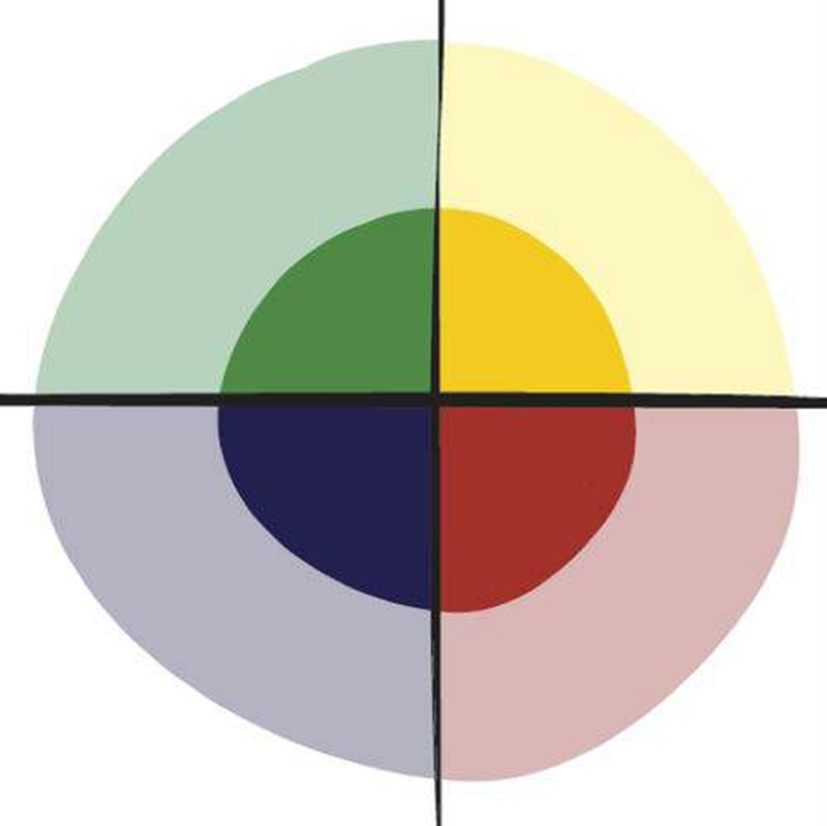 Εννοιολογώντας
(conceptualising)
(Kalantzis & Cope 1999: 689-690, Kalantzis & Cope 2013: 67)
Πολυγραμματισμοί και κείμενα ρευστού ρατσισμού
Βιώνοντας (experiencing): Αφορά την αξιοποίηση κειμένων που άπτονται στο καθημερινό κοινωνιοπολιτισμικό περιβάλλον των μαθητών/τριών
Πιο συγκεκριμένα, οι μαθητές/τριες:
Συλλέγουν αφηγηματικά (χιουμοριστικά) κείμενα που αναφέρονται σε μεταναστευτικά- προσφυγικά θέματα

Διακρίνουν τα κείμενα σε δύο ομάδες με βάση την αναπαραγωγή ρατσιστικών ή αντιρατσιστικών μηνυμάτων

Εστιάζουν στην κατηγορία με τα αντιρατσιστικά κείμενα και εντοπίζουν ποια από αυτά εξακολουθούν να αναπαράγουν ρατσιστικές θέσεις
Πολυγραμματισμοί και κείμενα ρευστού ρατσισμού
Βιώνοντας
Κείμενο (1): Η συνάντηση
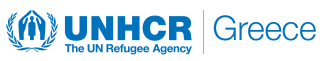 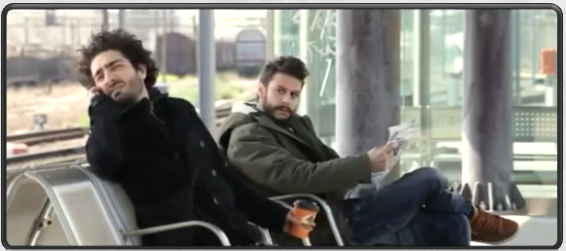 https://www.youtube.com/watch?v=tm1s3VQIQqY
Πολυγραμματισμοί και κείμενα ρευστού ρατσισμού
Εννοιολογώντας (conceptualising): Οι μαθητές/τριες συνειδητοποιούν τον τρόπο με τον οποίο συγκεκριμένοι όροι και συγκεκριμένα φαινόμενα συμβάλλουν στη σύσταση και την κατανόηση των κειμένων
Οι μαθητές/τριες δημιουργούν ένα ψηφιακό λεξικό (wiki) και γράφουν μια σύντομη θεωρητική περιγραφή για όρους και φαινόμενα που χρησιμεύουν στην κριτική επεξεργασία του κειμένου (1), όπως:
Ρατσιστικός λόγος:
Αφομοίωση 
Αποκλεισμός
Ρευστός ρατσισμός:
Η αφήγηση και το χιούμορ ως πεδία συνύπαρξης του ρατσιστικού και του αντιρατσιστικού λόγου
Αντιρατσιστικός 
λόγος:
Ισότητα
Αλληλεγγύη
Καταπολέμηση ρατσισμού
Πολυγραμματισμοί και κείμενα ρευστού ρατσισμού
Αναλύοντας (analysing): Αφορά την κριτική ερμηνεία ενός κειμένου στο κοινωνικοπολιτισμικό πλαίσιο όπου παράγεται
Διερεύνηση του τρόπου με τον οποίο οι αφηγηματικές και χιουμοριστικές επιλογές του κειμένου (1) συμβάλλουν στην αναπαραγωγή των (αντι)ρατσιστικών τοποθετήσεων
Ανάλυση αφηγηματικών επιλογών → Διευρυμένο μοντέλο αφηγηματικής τοποθέτησης (Bamberg 1997, Αρχάκης 2020)

Ανάλυση χιουμοριστικών επιλογών → Γενική Θεωρία για το Γλωσσικό Χιούμορ (Attardo 1994, 2001, 2020)
Πολυγραμματισμοί και κείμενα ρευστού ρατσισμού
Αναλύοντας
Διευρυμένο μοντέλο αφηγηματικής τοποθέτησης (Bamberg 1997, Αρχάκης 2020)
1. Επίπεδο αφηγηματικού κόσμου: τοποθέτηση των χαρακτήρων σε σχέση με τα γεγονότα της αφήγησης
2. Επίπεδο αφηγηματικής διεπίδρασης: τοποθέτηση του/της αφηγητή/τριας σε σχέση με τους/τις αποδέκτες/τριες
3. Συνολική αφηγηματική τοποθέτηση: τοποθέτηση του/της αφηγητή/τριας σε σχέση με τους λόγους (discourses) που βρίσκονται σε κοινωνική κυκλοφορία
Πολυγραμματισμοί και κείμενα ρευστού ρατσισμού
Αναλύοντας
Διευρυμένο μοντέλο αφηγηματικής τοποθέτησης (Bamberg 1997, Αρχάκης 2020)
1. Επίπεδο αφηγηματικού κόσμου: τοποθέτηση των χαρακτήρων σε σχέση με τα γεγονότα της αφήγησης
Μηχανισμός κατηγοριοποίησης μέλους (Sacks 1992): Ταξινόμηση των ατόμων σε κατηγορίες μελών και απόδοση κατηγορημάτων σε κάθε κατηγορία
Μηχανισμός κατηγοριοποίησης μέλους: διαμένοντες πληθυσμοί στην Ελλάδα 
Κατηγορίες: πλειονοτικοί - μετανάστες
Κατηγορήματα: απειλητικότητας, θυματοποίησης ή αφομοίωσης για την κατηγορία «μετανάστες»
Πολυγραμματισμοί και κείμενα ρευστού ρατσισμού
Αναλύοντας
Διευρυμένο μοντέλο αφηγηματικής τοποθέτησης (Bamberg 1997, Αρχάκης 2020)
2. Επίπεδο αφηγηματικής διεπίδρασης: τοποθέτηση του/της αφηγητή/τριας σε σχέση με τους/τις αποδέκτες/τριες
Πρόσωπο (Brown & Levinson 1987): Η δημόσια εικόνα που κάθε άτομο θέλει να παρουσιάσει για τον εαυτό του κατά τη διεπίδραση
Έκφραση κοινών αξιών προσδοκιών  ενίσχυση προσώπου
Αντίθεση προς τις προσδοκίες των αποδεκτών  πλήξη/απειλή προσώπου
Οι αποδέκτες/τριες του κειμένου (1) εκλαμβάνονται ως συλλογικό πλειονοτικό πρόσωπο
Πολυγραμματισμοί και κείμενα ρευστού ρατσισμού
Αναλύοντας
Διευρυμένο μοντέλο αφηγηματικής τοποθέτησης (Bamberg 1997, Αρχάκης 2020)
3. Συνολική αφηγηματική τοποθέτηση του/της αφηγητή/τριας σε σχέση με τους λόγους που βρίσκονται σε κοινωνική κυκλοφορία
Προκύπτει από την συνδυαστική ανάλυση των δύο προηγούμενων επιπέδων
Σύγκλιση με ανθρωπιστικές/αντιρατσιστικές αξίες -> αντιρατσιστική τοποθέτηση και συντονισμός με αντιρατσιστικό λόγο 
Σύγκλιση με τις ομογενοποιητικές εθνικές αξιώσεις-> ρατσιστική τοποθέτηση και συντονισμός με ρατσιστικό λόγο
Πολυγραμματισμοί και κείμενα ρευστού ρατσισμού
Αναλύοντας
Διευρυμένο μοντέλο αφηγηματικής τοποθέτησης (Bamberg 1997, Αρχάκης 2020)
Κατηγορήματα απειλητικότητας, θυματοποίησης ή αφομοίωσης του μετανάστη χαρακτήρα
Επίπεδο αφηγηματικού κόσμου
Επίπεδο αφηγηματικής διεπίδρασης
Σχέση εγγύτητας (ενίσχυση των προσδοκιών των αποδεκτών/τριών) ή απόστασης (αντίθεση προς τις προσδοκίες των αποδεκτών/τριών)
Συνολική αφηγηματική τοποθέτηση
Συντονισμός με τον ρατσιστικό ή τον αντιρατσιστικό λόγο
Πολυγραμματισμοί και κείμενα ρευστού ρατσισμού
Αναλύοντας
Γενική Θεωρία για το Γλωσσικό Χιούμορ (Attardo 1994, 2001, 2020)
Ασυμβατότητα (incongruity) ανάμεσα σε αυτό που περιμένουμε να συμβεί και σε αυτό που τελικά συμβαίνει
Γνωσιακή αντίθεση (script opposition): μια κατάσταση, μια ιδέα, ένα γεγονός έρχεται σε αντίθεση με όσα γνωρίζουμε και αναμένουμε για τον κόσμο που μας περιβάλλει
Χιουμοριστικά εκφωνήματα (humorous lines): τα σημεία του κειμένου στα οποία εντοπίζεται η γνωσιακή αντίθεση
Στόχος (target): ένα πρόσωπο ή μια ομάδα που αναφέρεται μέσα στο κείμενο και σε βάρος του/της οποίου/ας στρέφεται το χιούμορ
Πολυγραμματισμοί και κείμενα ρευστού ρατσισμού
Αναλύοντας
Κείμενο (1)
((Δυο άγνωστοι μεταξύ τους άνδρες κάθονται δίπλα δίπλα σε ένα παγκάκι στο σταθμό του τρένου. Ο ένας διαβάζει μια εφημερίδα και ξεκινά να μονολογεί))
Α. Κοί:τα εδώ ρε κοί:τα εδώ ρε, έχουμε πήξει στους ξένους.
Β. Συγγνώμη;
Α. Λέω, έχουμε πήξει στους ξένους, όπου και να κοιτάξεις πλέον βλέπεις ένα ξένο, εισβολή έχει γίνει. ((Χτυπάει το κινητό τηλέφωνο του δεύτερου άνδρα και αρχίζει να μιλά στη γλώσσα καταγωγής του. Ο πρώτος άνδρας τον κοιτά σοκαρισμένος))
Α. Συγγνώμη ξένος είσαι;
Β. Ναι.
Α. Αποκλείεται.
Β. Συγγνώμη;
Α. Λέω αποκλείεται. Εσύ μοιάζεις τελείως με Έλληνα.
Β. Συγγνώμη που σας απογοητεύω.
Α. Α Μιλάς και καλά ελληνικά. Πώς γίνεται να είσαι ξένος;
Β. Έχω κάποια χρόνια εδώ.
Πολυγραμματισμοί και κείμενα ρευστού ρατσισμού
Κείμενο (1)
Αναλύοντας
Α. [Ο ένας] γονιός πρέπει να είναι Έλληνας.
Β. Κι οι δυο ξένοι είναι. 
Α. Ναι αλλά εσύ γεννήθηκες εδώ.
Β. Κι εγώ έξω γεννήθηκα. 
Α. Και τι κάνεις εδώ; Δουλεύεις;
Β. Ναι.
Α. Α πουλάκι μου:, ήρθες και πήρες τη δουλειά κάποιου Έλληνα. 
Β. Δεν έχω πάρει κανενός Έλληνα τη δουλειά. 
Α. Ε και τότε τι είσαι; Εγκληματίας. Θες να με κλέψεις; ((Ανεβάζει τον τόνο της φωνής του και απευθύνεται στον κόσμο γύρω του)) Βοήθεια ρε με κλέβουνε.
Β. Σας παρακαλώ δε θέλω να σας κλέψω.
Α. Θες ρε: να σου δώσω δυο ευρώ να φας κάτι; Να ταΐσεις τα παιδάκια σου; 
Β. O Χριστός και η Παναγία, δε χρειάζομαι λεφτά, ευχαριστώ. 
Α. Ο Χριστός και η Παναγία; ρε άσε τους Χριστούς και τις Παναγίες, είσαι ξένος και μιλάς για Χριστούς και Παναγίες. ((Ο μετανάστης σηκώνεται)) Α να να να, θα το ρίξεις κάτω έ;
Πολυγραμματισμοί και κείμενα ρευστού ρατσισμού
Αναλύοντας
Κείμενο (1)
((Δείχνει ένα χάρτινο ποτήρι που κρατά ο μετανάστης στο χέρι του)). Θα βρωμίσεις την Αθήνα μας. Εμείς πληρώνουμε φόρους για να καθαρίζουμε τις βρωμιές σας. 
Β. Κι εγώ πληρώνω φόρους κύριε. 
Α. Ρε θα μας τρελάνεις ρε; Ε; Μοιάζεις με Έλληνα, μιλάς σαν Έλληνας, δεν κλέβεις, δεν βρωμίζεις, πληρώνεις και φόρους. Πώς γίνεται να είσαι ξένος;
Β. Τι να σας πω; Ήρθα εδώ στην Ελλάδα για μια καλύτερη ζωή, όπως όλοι οι ξένοι, δεν ξέρω τι άλλο να σας πω για να σας πείσω, έχει έρθει και το τρένο μου.
Α. Πώς σε λένε ρε;
Β. Γιάννης Πιλίσχι.
Α. Βίκτωρας Μπούρας Βαλέσας. 
Β. Μπούρας Βαλέσας;
Α. Ναι. Τι;
Β. Τίποτα, έχετε πολύ ενδιαφέρον επίθετο. 
Α. Ναι ναι η γιαγιά μου είχε έρθει από το: και ο παππούς ο παππούς δηλαδή του παππού μου όταν ήρθε (χχχ) 
Β. Συγγνώμη θα χάσω το τρένο έτσι; ((Ο μετανάστης γνέφει στον Έλληνα και φεύγει))
Πολυγραμματισμοί και κείμενα ρευστού ρατσισμού
Αναλύοντας
Επίπεδο αφηγηματικού κόσμου
Κατηγορήματα απειλητικότητας και θυματοποίησης του μετανάστη:
παραβατική συμπεριφορά (Θες να με κλέψεις;)
απειλή της δημόσιας καθαριότητας (Θα το ρίξεις κάτω έ; θα βρωμίσεις την Αθήνα μας) 
οικονομική επιβάρυνση των πλειονοτικών (Εμείς πληρώνουμε φόρους για να καθαρίζουμε τις βρωμιές σας)
δυσχερής οικονομική κατάσταση (Θες ρε να σου δώσω δυο ευρώ να φας κάτι; Να ταΐσεις τα παιδάκια σου;)
Καταγραφή της ρατσιστικής συμπεριφοράς του πλειονοτικού χαρακτήρα
Πολυγραμματισμοί και κείμενα ρευστού ρατσισμού
Αναλύοντας
Επίπεδο αφηγηματικού κόσμου
Κατηγορήματα ανατροπής της απειλητικότητας και της θυματοποίησης του μετανάστη:
δεν έχει παραβατική συμπεριφορά  (Σας παρακαλώ δε θέλω να σας κλέψω)
εργάζεται και συνεισφέρει στην οικονομία της χώρας υποδοχής (Κι εγώ πληρώνω φόρους κύριε)
δεν βρίσκεται σε θέση ανάγκης (Δε χρειάζομαι λεφτά, ευχαριστώ)
Θετική αναπαράσταση του μετανάστη και υπονόμευση των ρατσιστικών αντιλήψεων του πλειονοτικού
Πολυγραμματισμοί και κείμενα ρευστού ρατσισμού
Αναλύοντας
Επίπεδο αφηγηματικού κόσμου
Χιουμοριστική στοχοποίηση του πλειονοτικού χαρακτήρα:
Χιουμοριστικό εκφώνημα [1] (Βίκτωρας Μπούρας Βαλέσας) → γνωσιακή αντίθεση: ο πλειονοτικός χαρακτήρας φέρει/δεν φέρει ένα στερεοτυπικό ελληνικό επίθετο
Χιουμοριστικό εκφώνημα [2] (Ναι ναι η γιαγιά μου είχε έρθει από το και ο παππούς ο παππούς δηλαδή του παππού μου όταν ήρθε) → γνωσιακή αντίθεση: ένα άτομο με μεταναστευτική καταγωγή δεν συμπεριφέρεται/συμπεριφέρεται ρατσιστικά στους/στις μετανάστες/τριες
Πολυγραμματισμοί και κείμενα ρευστού ρατσισμού
Αναλύοντας
Επίπεδο αφηγηματικού κόσμου
Κατηγορήματα αφομοίωσης του μετανάστη:
«πρότυπη» εξωτερική εμφάνιση (Μοιάζεις τελείως με Έλληνα) 
ορθή χρήση της ελληνικής γλώσσα - πληθυντικός ευγενείας και δείκτες ευγένειας (Μιλάς και καλά ελληνικά/ Μιλάς σαν Έλληνας/ σας παρακαλώ, κύριε, συγγνώμη) 
ελληνικό-χριστιανικό όνομα (Γιάννης)
η δυσπιστία του πλειονοτικού για την καταγωγή του μετανάστη είναι ενδεικτική του βαθμού αφομοίωσής του (Δεν κλέβεις, δεν βρωμίζεις, πληρώνεις και φόρους. Πώς γίνεται να είσαι ξένος;)
Πολυγραμματισμοί και κείμενα ρευστού ρατσισμού
Αναλύοντας
Επίπεδο αφηγηματικής διεπίδρασης
Καταγραφή της ρατσιστικής πλειονοτικής συμπεριφοράς, ανατροπή της απειλητικότητας-θυματοποίησης του μετανάστη και χιουμοριστική στοχοποίηση του πλειονοτικού χαρακτήρα → σχέση απόστασης από τους/τις αποδέκτες/τριες (πλήξη του συλλογικού πλειονοτικού προσώπου ως προς τις ρατσιστικές του πρακτικές) 
Αφομοίωση του μετανάστη → σχέση εγγύτητας με τους/τις αποδέκτες/τριες (ενίσχυση του συλλογικού πλειονοτικού προσώπου ως προς την προσδοκία γλωσσικής και πολιτισμικής αφομοίωσης των «άλλων»)
Πολυγραμματισμοί και κείμενα ρευστού ρατσισμού
Αναλύοντας
Αντιρατσιστικός λόγος
Καταγραφή, ανατροπή και χιουμοριστική στοχοποίηση ρατσιστικών συμπεριφορών και σχέση απόστασης με αποδέκτες/τριες
Συνολική αφηγηματική τοποθέτηση
Ρατσιστικός λόγος
Αναπαράσταση του μετανάστη ως «επιτυχώς» αφομοιωμένου γλωσσικά και πολιτισμικά και σχέση εγγύτητας με αποδέκτες/τριες
Ρευστός Ρατσισμός
Πολυγραμματισμοί και κείμενα ρευστού ρατσισμού
Εφαρμόζοντας (applying):
Οι μαθητές/τριες επιχειρούν μια παρέμβαση στον κόσμο στον οποίο ζουν, δημιουργώντας ένα πρωτότυπο κείμενο
Δημιουργούν μία νέα χιουμοριστική ή μη χιουμοριστική αφήγηση στην οποία καταδικάζονται οι ρατσιστικές αντιλήψεις και πρακτικές, χωρίς να αναπαράγεται η ρατσιστική προσδοκία αφομοίωσης των μεταναστών/τριών-προσφύγων/ισσών

Συζητούν τις ρατσιστικές ή/και αντιρατσιστικές τοποθετήσεις, καθώς και τους λόγους (discourses) που αναπαράγονται στο νέο κείμενο
Ανιχνεύοντας τις στάσεις των εκπαιδευτικών
Oι παραπάνω προτάσεις είναι ενδεικτικές και όχι δοκιμασμένες δραστηριότητες κατάλληλες για άμεση εφαρμογή στην τάξη
Για τη μετατροπή τους σε εφαρμόσιμο εκπαιδευτικό υλικό χρειάζεται προσαρμογή από τον/την εκπαιδευτικό με βάση τα ενδιαφέροντα και το επίπεδο των μαθητών/τριών
Πιλοτική έρευνα σε 12 εκπαιδευτικούς για την αξιολόγηση αντίστοιχων  δραστηριοτήτων 
Επιμορφωτικό σεμινάριο για την αξιοποίηση κειμένων ρευστού ρατσισμού στο πλαίσιο του κριτικού γραμματισμού
Ανώνυμο διαδικτυακό ερωτηματολόγιο
Ανιχνεύοντας τις στάσεις των εκπαιδευτικών
Ενδεικτικές ερωτήσεις
Πριν την επιμόρφωση είχατε αξιοποιήσει την εκπαιδευτική προσέγγιση του κριτικού γραμματισμού;
Αξιολογήστε την εκπαιδευτική πρόταση που συζητήσαμε για την αξιοποίηση κειμένων ρευστού ρατσισμού στο πλαίσιο του κριτικού γραμματισμού
Ποια θεωρείτε ότι είναι τα πλεονεκτήματα και τα μειονεκτήματα της εκπαιδευτικής αξιοποίησης των κειμένων ρευστού ρατσισμού στο πλαίσιο του κριτικού γραμματισμού; 
Εφαρμόσατε στην τάξη σας κάποια/ες δραστηριότητα/ες από τη διδακτική πρόταση που συζητήθηκε στην επιμόρφωση; 
Στο εξής σε ποιο βαθμό πιστεύετε ότι θα αξιοποιείτε στην τάξη σας κείμενα ρευστού ρατσισμού στο πλαίσιο του κριτικού γραμματισμού;
Ανιχνεύοντας τις στάσεις των εκπαιδευτικών
Πριν την επιμόρφωση
Μετά την επιμόρφωση
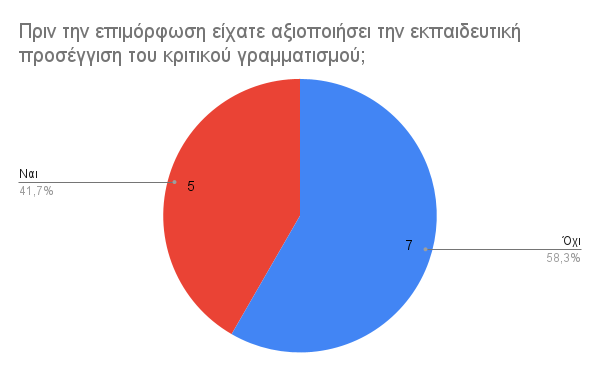 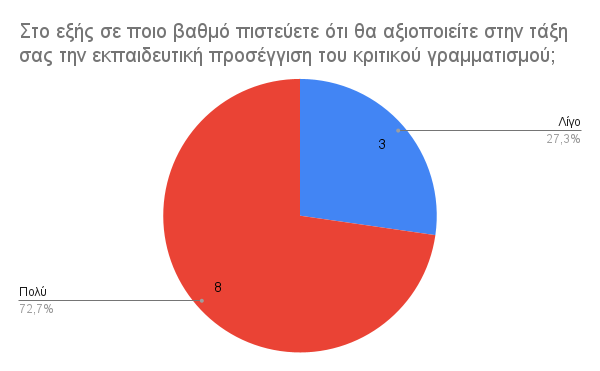 Λίγο
3
Ναι
5
7
Όχι
8
Πολύ
*Ένα άτομο δεν απάντησε τη συγκεκριμένη ερώτηση
Οι περισσότεροι/ες δεν είχαν αξιοποιήσει τον κριτικό γραμματισμό (μη επαρκής κατάρτιση, δυσκολία εφαρμογής στις μικρές ηλικίες)
Συνειδητοποίησαν τη συμβολή του κριτικού γραμματισμού στην καλλιέργεια της κριτικής ικανότητας των μαθητών/τριών και είναι πρόθυμοι/ες να τον αξιοποιούν πολύ
Ανιχνεύοντας τις στάσεις των εκπαιδευτικών
Πριν την επιμόρφωση
Ναι
2
Ναι
3
9
Όχι
10
Όχι
Οι περισσότεροι/ες δεν είχαν αξιοποιήσει κείμενα από αντιρατσιστικούς φορείς και δεν είχαν συζητήσει τις ρατσιστικές θέσεις που εμφιλοχωρούν στα αντιρατσιστικά κείμενα
Οι περισσότεροι/ες δεν θεωρούσαν ότι τα αντιρατσιστικά κείμενα μπορεί να προωθούν ρατσιστικές αντιλήψεις
Ανιχνεύοντας τις στάσεις των εκπαιδευτικών
Μετά την επιμόρφωση
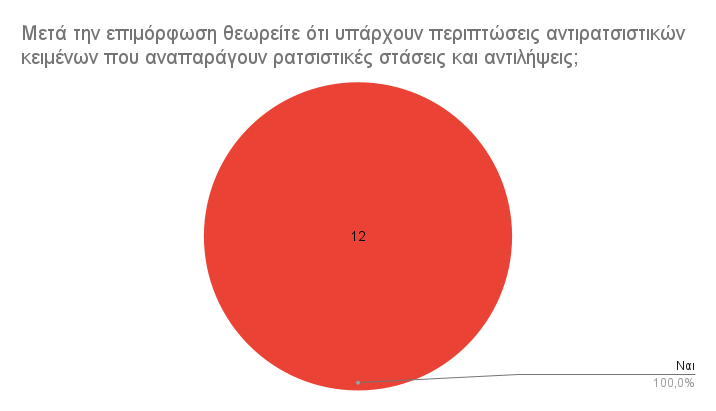 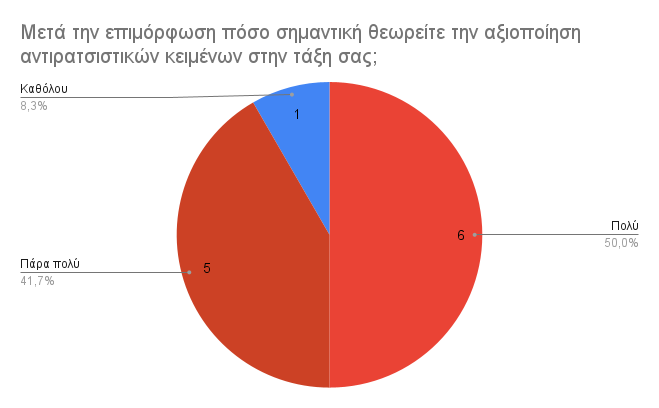 Καθόλου
1
100%
6
Πολύ
5
Πάρα πολύ
Ναι
Η πλειοψηφία θεωρεί την εκπαιδευτική αξιοποίηση αντιρατσιστικών κειμένων πολύ ή πάρα πολύ σημαντική, γιατί συνειδητοποίησε τα οφέλη για τους/τις μαθητές/τριες
Όλοι/ες συνειδητοποίησαν τη συχνή προσχηματικότητα των αντιρατσιστικών κειμένων
Ανιχνεύοντας τις στάσεις των εκπαιδευτικών
Ανιχνεύοντας τις στάσεις των εκπαιδευτικών
Παραδείγματα απαντήσεων
[Τα παιδιά] αντιμετωπίζουν τα κείμενα, από όπου κι αν προέρχονται, με προβληματισμό και κριτική σκέψη
Οι μαθητές/τριες αποκτούν επίγνωση ότι τα γλωσσικά στοιχεία ενός κειμένου συνδέονται με συγκεκριμένες ιδεολογίες και ότι τα θεωρούμενα ως "αντιρατσιστικά κείμενα" δεν είναι 'αθώα' καθώς συχνά υποκρύπτουν ρατσιστικά μηνύματα
Ευαισθητοποίηση στο θέμα του (ρευστού) ρατσισμού, βελτίωση έκφρασης, ανάπτυξη ενσυναίσθησης
Όταν η δραστηριότητα εμπλέκεται με την καθημερινή ζωή, προσελκύει περισσότερο το ενδιαφέρον των παιδιών
Είναι πιστεύω κατάλληλες και μπορούν να συνδυαστούν με μαθήματα όπως της Γλώσσας και της Ιστορίας
Ανιχνεύοντας τις στάσεις των εκπαιδευτικών
45
Ανιχνεύοντας τις στάσεις των εκπαιδευτικών
Παραδείγματα απαντήσεων
Η ολοκλήρωση της διδακτέας ύλης δεν επιτρέπει να αφιερωθεί μεγάλο χρονικό διάστημα/Απαιτεί τη διάθεση κάποιων διδακτικών ωρών μέσα σε ένα αρκετά ανελαστικό πρόγραμμα σπουδών
Σε μικρές ηλικίες ίσως φανεί αρχικά κάπως δύσκολη και αντιφατική ότι σε αντιρατσιστικά κείμενα υπάρχουν στοιχεία ρατσισμού/Δυσκολία διαφοροποίησης του περιεχομένου για τις μικρές ηλικίες του δημοτικού
Ο εντοπισμός αυτών των κειμένων, η προετοιμασία των μαθητών για τη μελέτη τους μέσα σε κάποια διδακτική ώρα
Ανιχνεύοντας τις στάσεις των εκπαιδευτικών
Πρακτική εφαρμογή των δραστηριοτήτων:
Οι περισσότεροι/ες εκπαιδευτικοί δεν εφάρμοσαν στην τάξη τους αντίστοιχες δραστηριότητες
6 εκπαιδευτικοί θα αξιοποιούν λίγο κείμενα ρευστού ρατσισμού στο πλαίσιο του κριτικού γραμματισμού*



5 εκπαιδευτικοί θα αξιοποιούν πολύ κείμενα ρευστού ρατσισμού στο πλαίσιο του κριτικού γραμματισμού*
Παραδείγματα απαντήσεων: Είναι δύσκολα για τους μαθητές μου/Πιστεύω χρειάζομαι περισσότερη ενημέρωση/Εξαιτίας της δυσκολίας ανίχνευσης αυτού του είδους ρατσισμού
Παραδείγματα απαντήσεων: Προκειμένου να αντιληφθούν τα παιδιά ότι ο σκοπός του κειμένου ποτέ δεν είναι δεδομένος και σίγουρος, να στέκονται πάντα απέναντι από το κείμενο και να θέτουν ερωτήσεις/Ο κριτικός γραμματισμός είναι αυτός που δίνει τα κατάλληλα εργαλεία για τον εντοπισμό του ρευστού ρατσισμού
*Ένα άτομο δεν απάντησε τη συγκεκριμένη ερώτηση
Ανιχνεύοντας τις στάσεις των εκπαιδευτικών
Περιορισμοί και συμβολή της έρευνας
Το περιορισμένο δείγμα εκπαιδευτικών δεν επιτρέπει τη γενίκευση των αποτελεσμάτων
Ο ρευστός ρατσισμός συνιστά μία «καινούργια» έννοια για τους/τις εκπαιδευτικούς του δείγματος και οι προτάσεις που παρουσιάστηκαν εμπεριέχουν πρακτικές με τις οποίες οι περισσότεροι/ες δεν είναι επαρκώς εξοικειωμένοι/ες
Ωστόσο, οι απόψεις των συγκεκριμένων εκπαιδευτικών: 
συμβάλλουν στη βελτίωση των προτεινόμενων δραστηριοτήτων 
αναδεικνύουν την ανάγκη περαιτέρω επιμόρφωσης των εκπαιδευτικών
Συμπεράσματα
Ενδεικτικές προτάσεις εκπαιδευτικής αξιοποίησης κειμένων ρευστού ρατσισμού, με στόχο την ανάπτυξη του κριτικού γραμματισμού των μαθητών/τριών
Συνειδητοποίηση ότι η συνολική τοποθέτηση των αφηγηματικών και των χιουμοριστικών κειμένων δεν είναι πάντα ξεκάθαρη, αλλά υπόκειται σε αμφισημίες που καθιστούν δύσκολο τον εντοπισμό των ρατσιστικών ή των αντιρατσιστικών προθέσεων των δημιουργών τους
Οι μαθητές/τριες θα μπορούν να αποφυσικοποιούν τις ρατσιστικές αντιλήψεις και πρακτικές, οικοδομώντας και διαδίδοντας λόγους (discourses) διαφορετικούς και ανταγωνιστικούς προς τον ρατσιστικό λόγο (Αρχάκης 2020: 307)
Συμπεράσματα
Παρά τη γενική θετική στάση τους, οι εκπαιδευτικοί του δείγματος διατύπωσαν επιφυλάξεις για την πρακτική εφαρμογή τέτοιων δραστηριοτήτων
Ίσως ένας τέτοιος προσανατολισμός του γλωσσικού μαθήματος προϋποθέτει ένα σχολείο διαφορετικό, που:
θα ενθαρρύνει τη διαρκή διαπραγμάτευση των γλωσσικών και κοινωνικών συμβάσεων
θα τοποθετεί τον/την εκπαιδευτικό στον ρόλο του/της μικροερευνητή/τριας, και τους/τις μαθητές/τριες στον ρόλο των συνερευνητών/τριών της εκπαιδευτικής διαδικασίας
Ενδεικτική βιβλιογραφία
Anthias, F. & C. Lloyd. 2002. Introduction: Fighting racisms, defining the territory. Στο F. Anthias & C. Lloyd (επιμ.), Rethinking Anti-Racisms. From Theory to Practice. London: Routledge, 1-21.
Αρχάκης, Α. 2020. Από τον εθνικό στον μετα-εθνικό λόγο: Μεταναστευτικές ταυτότητες και κριτική εκπαίδευση. Αθήνα: Πατάκης.
Αρχάκης, Α. & Β. Τσάκωνα. 2011. Ταυτότητες, αφηγήσεις και γλωσσική εκπαίδευση. Αθήνα: Πατάκης.
Attardo, S. 1994. Linguistic Theories of Humour. Berlin: Mouton de Gruyter. 
Attardo, S. 2001. Humorous Texts: A Semantic and Pragmatic Analysis. Berlin: Mouton de Gruyter.
Attardo, S. 2020. The Linguistics of Humor: Αn Introduction. Oxford: Oxford University Press.
Bamberg, M. 1997. Positioning between structure and performance. Journal of Narrative and Life History 7, 335-342. 
Baynham, M. 2002. Πρακτικές γραμματισμού [Literacy Practices]. Translated by Μ. Arapopoulou. Αθήνα: Μεταίχμιο.
Beck, A. S. 2005. “A Place for Critical Literacy.” Journal of Adolescent and Adult Literacy 48(5), 392-400.
Behrman, E. H. 2006. “Teaching about Language, Power, and Text: A Review of Classroom Practices that Support Critical Literacy.” Journal of Adolescent and Adult Literacy 49(6), 490-498.
Billig, M. 2005. Laughter and Ridicule. Towards a Social Critique of Humor. London: Sage.
Brown, P. & S. C. Levinson. 1987. Politeness: Some Universals in Language Usage. Cambridge: Cambridge University Press.
Fairclough, N. 1989. Language and Power. London: Longman.
Janks, H. 1993. Critical Language Awareness. Στο H. Janks (επιμ.), Language, Advertising and Power. Critical Language Awareness Series. Johannesburg, Hodder and Stoughton and Wits University Press.
Kalantzis, M. & Β. Cope. 1999. Πολυγραμματισμοί: Επανεξέταση του τι εννοούμε ως γραμματισμό και τι διδάσκουμε ως γραμματισμό στα πλαίσια της παγκόσμιας πολιτισμικής πολυμορφίας και των νέων τεχνολογιών επικοινωνίας. Στο Α.-Φ. Χριστίδης (επιμ.), «Ισχυρές» και «ασθενείς» γλώσσες στην Ευρωπαϊκή Ένωση: Όψεις του γλωσσικού ηγεμονισμού. Πρακτικά Διεθνούς Συνεδρίου, 680-695. Θεσσαλονίκη: Κέντρο Ελληνικής Γλώσσας.
Ενδεικτική βιβλιογραφία
Kalantzis, M. & Β. Cope. 2012. Literacies. Cambridge: Cambridge University Press.
Kalantzis, M. & B. Cope. 2013. Νέα μάθηση: Βασικές αρχές για την επιστήμη της εκπαίδευσης. Μετάφραση Γ. Χρηστίδης. Εισαγωγή & Επιμέλεια Ε. Αρβανίτη. Αθήνα: Κριτική.
Κοντοβούρκη, Σ. & Έ. Ιωαννίδου. 2013. Κριτικός Γραμματισμός στο Κυπριακό Σχολείο: Αντιλήψεις, Πρακτικές και Στάσεις Εκπαιδευτικών. Προσχολική και Σχολική Εκπαίδευση 1, 82-107.
Κουτσογιάννης, Δ. 2017. Γλωσσική διδασκαλία χθες, σήμερα, αύριο: Μια πολιτική προσέγγιση. Θεσσαλονίκη: Ινστιτούτο Νεοελληνικών Σπουδών/Ίδρυμα Μανόλη Τριανταφυλλίδη.
Labov, W. 1972. Language in the Inner City: Studies in Black English Vernacular.  Philadelphia: University of Pennsylvania Press.
O’Brien, E. 2009. From antiracism to antiracisms. Sociology Compass 3 (3), 501-512.
Πανταζής, Β. 2015. Αντιρατσιστική εκπαίδευση. Αθήνα: Κάλλιπος, Ανοικτές Ακαδημαϊκές Εκδόσεις.
Sacks, H. 1992. Lectures on Conversation. Επιμέλεια G. Jefferson. Cambridge: Blackwell. 
Στάμου, Γ. Α., Α. Αρχάκης & Π. Πολίτης. 2016. Γλωσσική ποικιλότητα και κριτικοί γραμματισμοί στον λόγο της μαζικής κουλτούρας: Χαρτογραφώντας το πεδίο. Στο Γ. Α. Στάμου, Π. Πολίτης & Α. Αρχάκης (επιμ.), Γλωσσική ποικιλότητα και κριτικοί γραμματισμοί στον λόγο της μαζικής κουλτούρας: Εκπαιδευτικές προτάσεις για το γλωσσικό μάθημα. Καβάλα: Σαΐτα, 13-55.
Τσάκωνα, Β. 2013. Η κοινωνιογλωσσολογία του χιούμορ. Αθήνα: Γρηγόρης.
Υ.Π.Δ.Β.Μ.Θ. & Π.Ι. 2011. Πρόγραμμα Σπουδών για τη Διδασκαλία της Νεοελληνικής Γλώσσας στην Υποχρεωτικής Εκπαίδευση (Δημοτικό και Γυμνάσιο). Οδηγός για τον Εκπαιδευτικό. Αθήνα.
ΦΕΚ Α΄ 137/29.8.2019
van Dijk, T. A. 2008. Discourse and Power. New York: Palgrave Macmillan.
van Dijk, T. A. 2021. Antiracist Discourse: Theory and History of a Macromovement. Cambridge: Cambridge University Press. Vasquez, V-M. 2017. “Critical Literacy.” Στο Oxford Research Encyclopedia of Education. 
Weaver, S. 2016. The Rhetoric of Racist Humor: US, UK and Global Race Joking. London: Routledge.
Ευχαριστώ για την προσοχή σας!